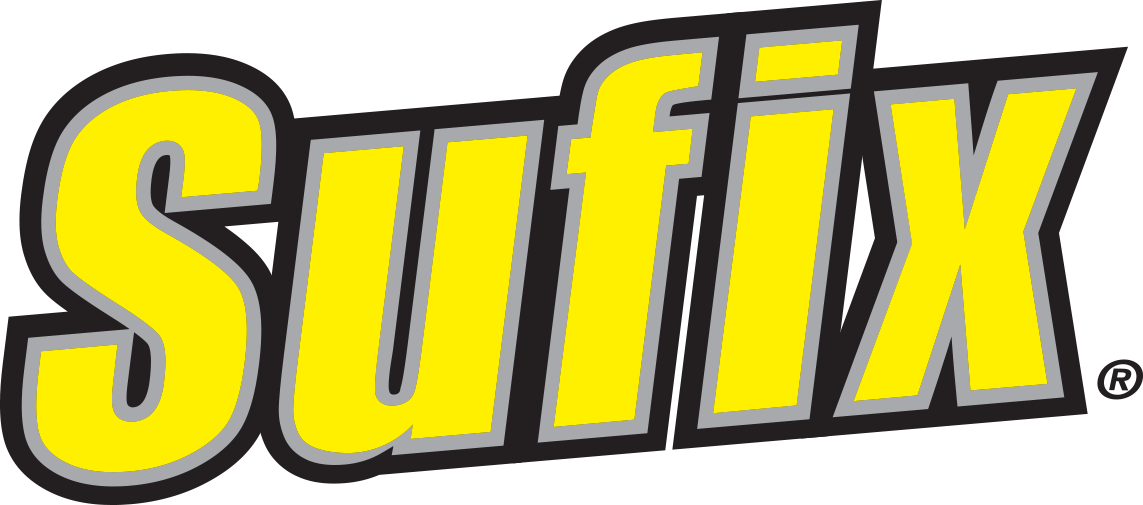 НОВИНКИ 2018
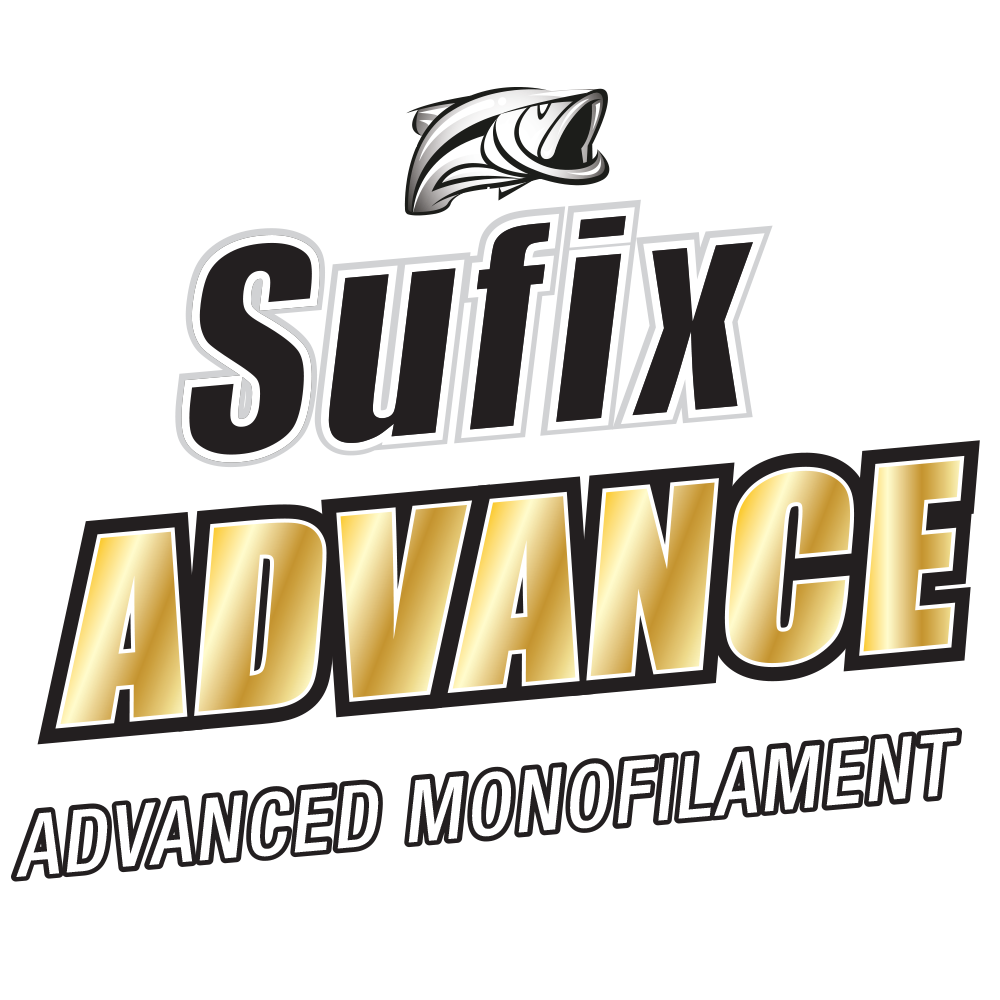 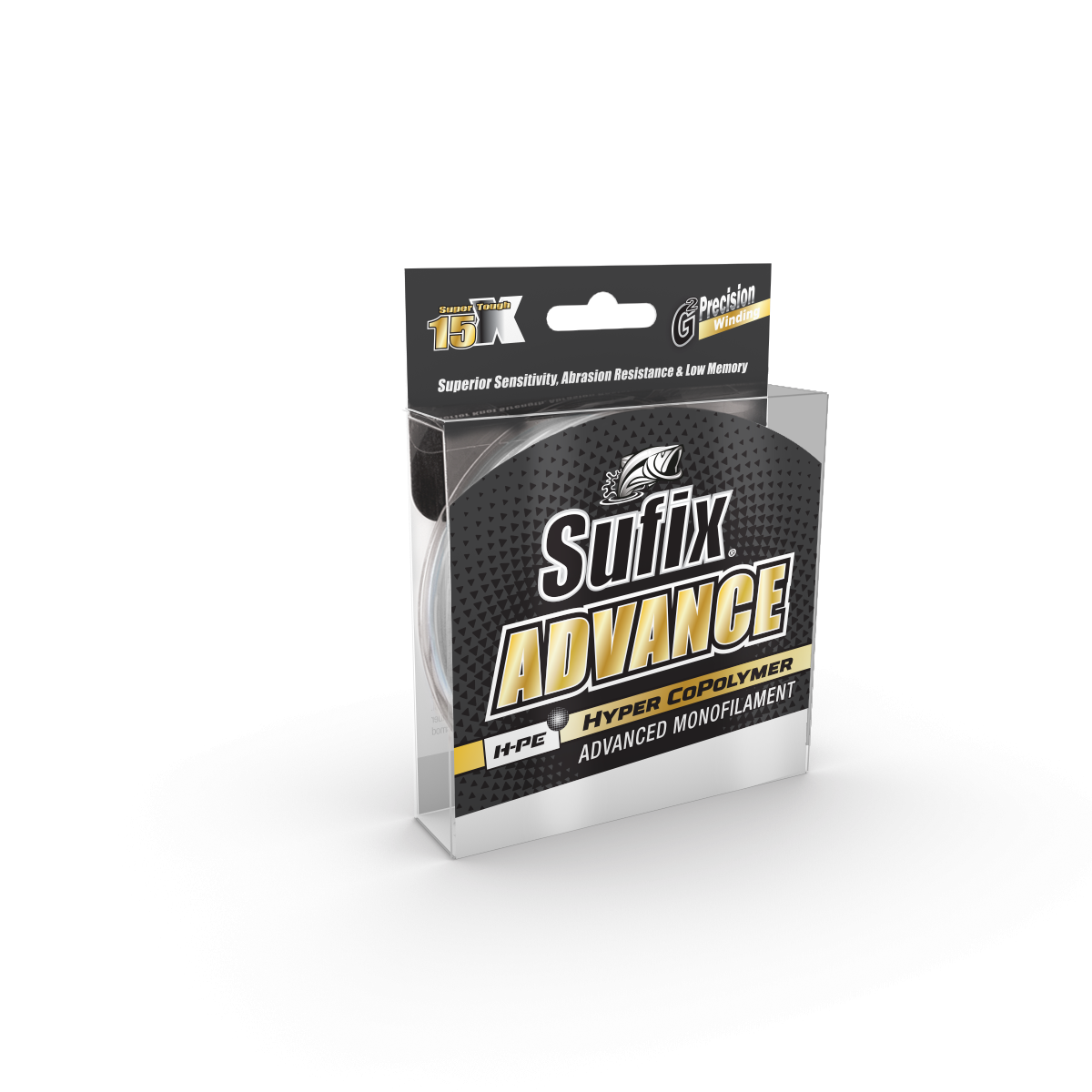 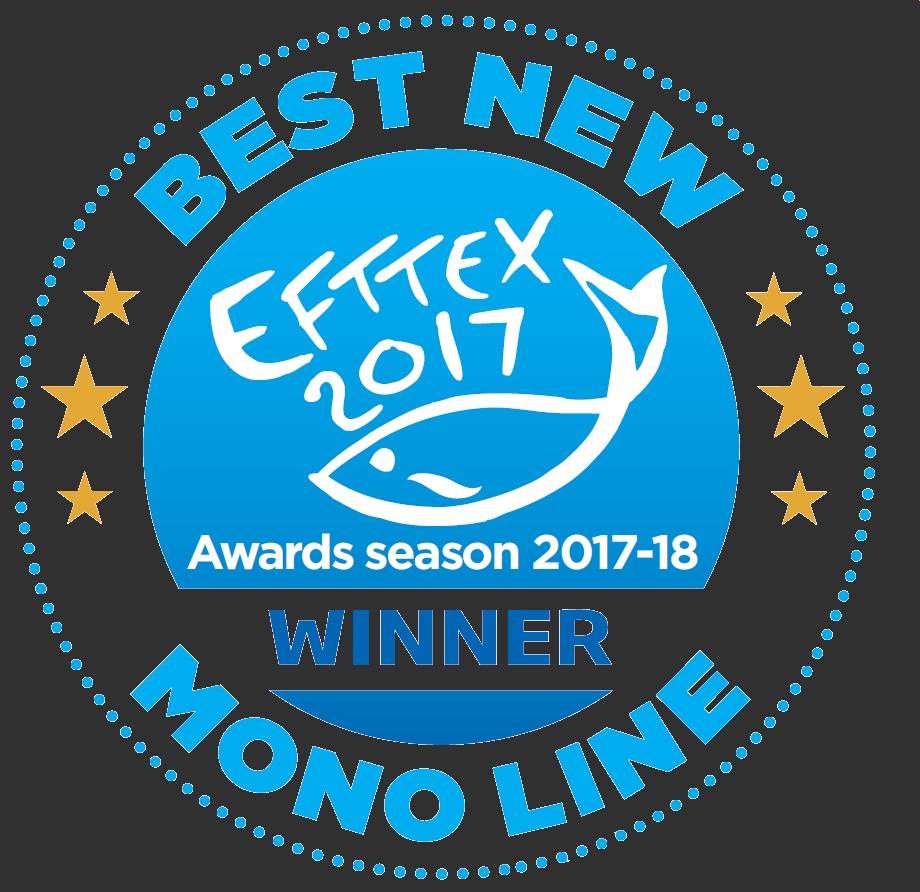 ИННОВАЦИЯ В 
ПРОИЗВОДСТВЕ МОНОЛЕСКИ
ОБЪЕДИНИЕ МОЛЕКУЛ НЕЙЛОНА И МОЛЕКУЛ HM PE
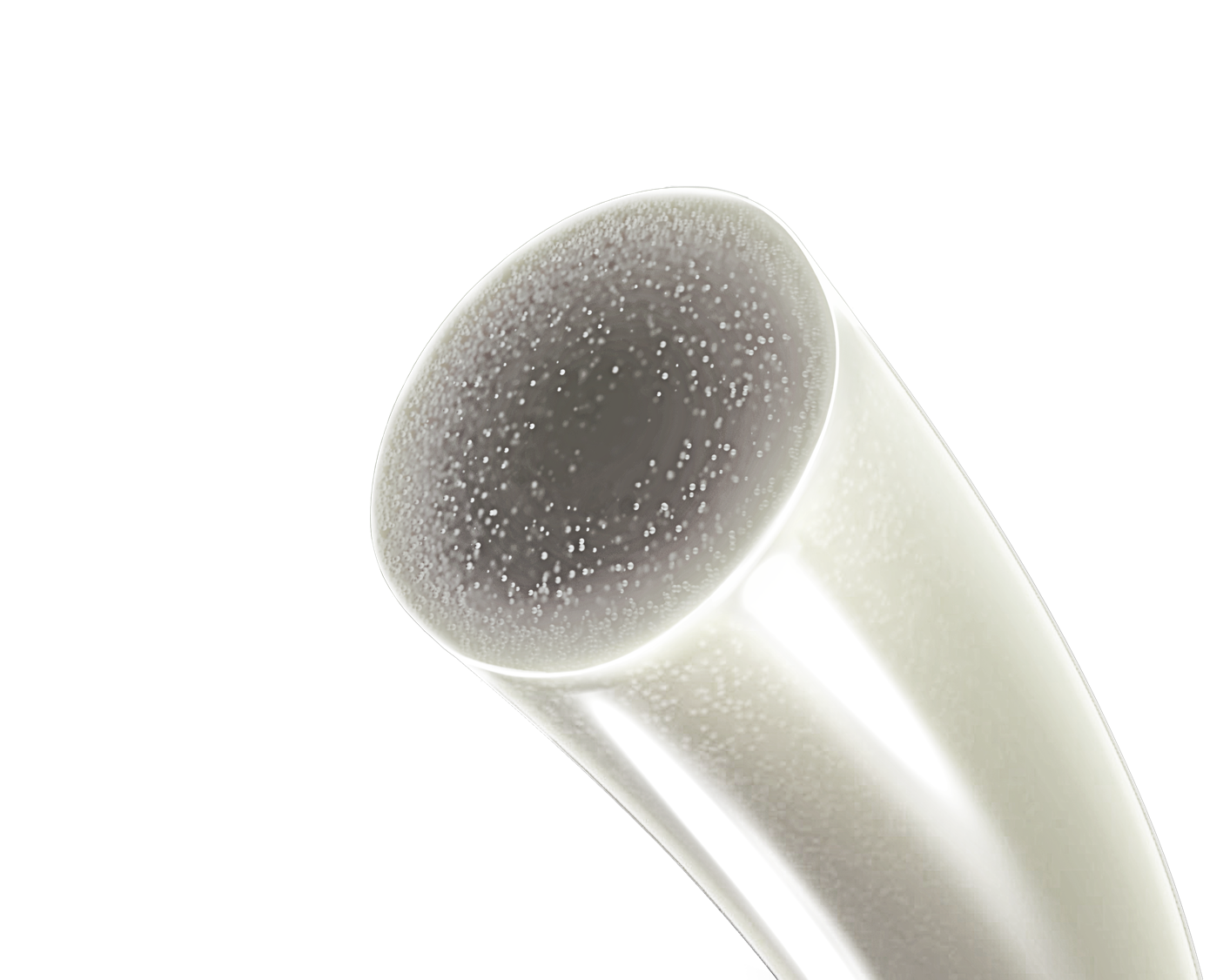 ПРОЦЕСС МАГНИТНОЙ ЭКСТРУЗИИ
HMPE
МОЛЕКУЛЫ HMPE СМЕШИВАЮТСЯ С МОЛЕКУЛАМИ СОПОЛИМЕРА И ПРЕВРАЩАЮТСЯ В ГИПЕР СОПОЛИМЕР
 

В запатентованном процессе магнитной экструзии, HMPE молекулы притягиваются к поверхности лески. 
Это придает ей прочность и устойчивость к истиранию без потери эластичности лески.
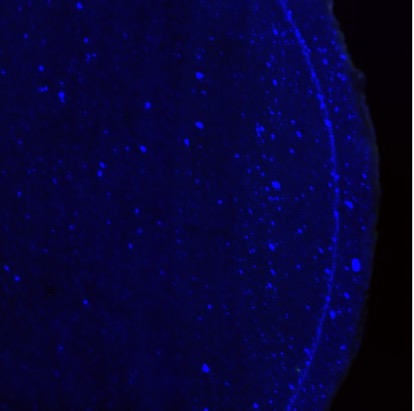 Microscope image 400 times magnified
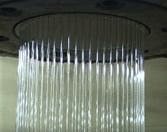 МОЛЕКУЛЫ HMPE ПРИТЯГИВАЮТСЯ К ПОВЕРХНОСТИ ЛЕСКИ ВО ВРЕМЯ ПРОЦЕССА ЭКСТРУЗИИ В МАГНИТНОМ ПОЛЕ
СМЕСЬ СОПОЛИМЕРОВ И HMPE ПРОХОДЯТ ЧЕРЕЗ МАГНИТНЫЙ ЭКСТРУДЕР
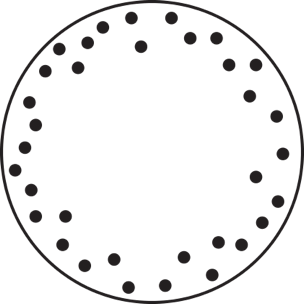 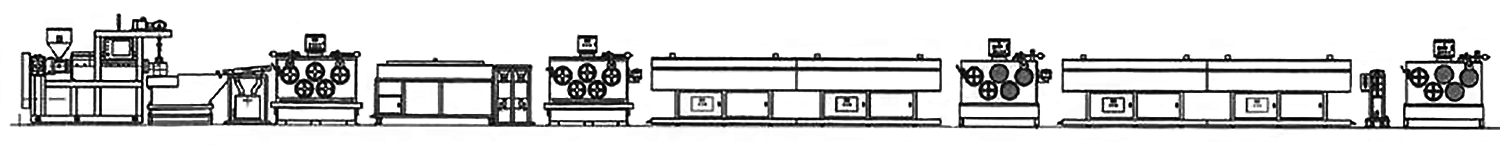 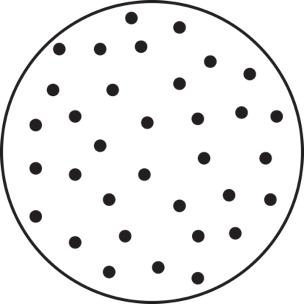 HMPE МОЛЕКУЛЫ РАВНОМЕРНО СМЕШИВАЮТСЯ С МОЛЕКУЛАМИ СОПОЛИМЕРА
АБРАЗИВНАЯ УСТОЙЧИВОСТЬ
Повышенная устойчивость к истиранию, высокая эластичность и, одновременно высокая чувствительность монолески. Это редкое и никем не превзойденное техническое сочетание.
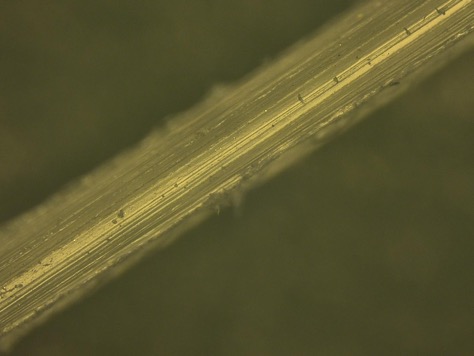 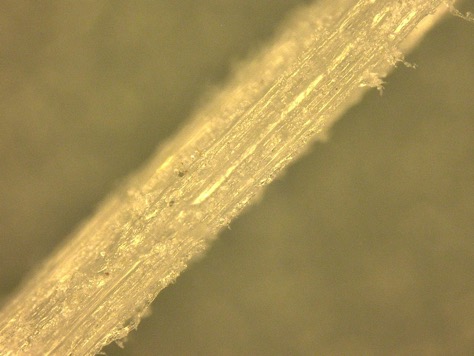 VS
Молекулы HMPE – это тот же материал, что используется при создании волокна Dyneemа. Они придают леске исключительную стойкость к истиранию, не жертвуя эластичностью и хорошим показателем памяти.
СОСТОЯНИЕ ЛЕСКИ SUFIX ADVANCE, ИСПОЛЬЗОВАННОЙ  БОЛЕЕ 30 РАЗ
ПОГЛОЩЕНИЕ УЛЬТРАФИОЛЕТА
ЗОБРАЖЕНИЙ
Отражает UV меньше чем SIEGE на 37% но больше чем INVISILINE на 21%
 
ЧТО ЭТО ЗНАЧИТ? 
Это означает, что невидимость лески Sufix будет гораздо выше в солнечный день и, мы проверяли, она менее заметна в воде, чем обычная нейлоновая леска.
INVISILINE
6%
ADVANCE
27%
SIEGE
64%
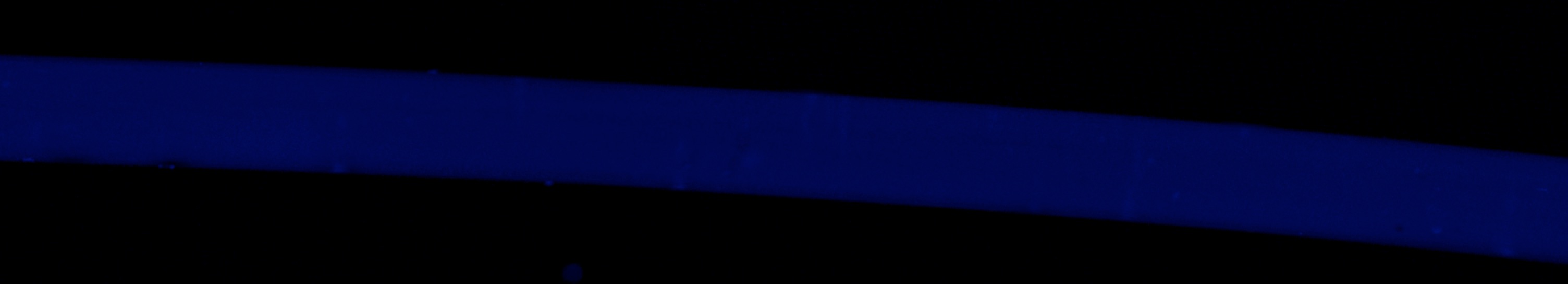 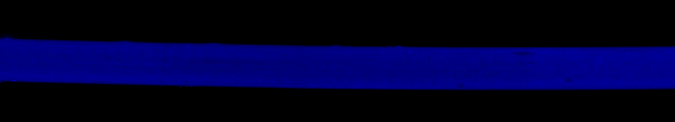 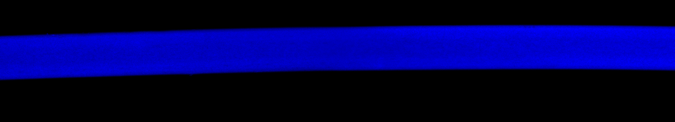 >НИЗКАЯ РАСТЯЖИМОСТЬ<
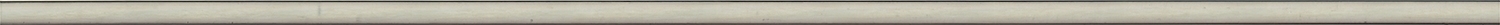 МОЛЕКУЛЫ HMPE СНИЖАЮТ РАСТЯЖИМОСТЬ ЛЕСКИ НА 50% В СРАВНЕНИИ С РАСТЯЖИМОСТЬЮ СТАНДАРТНОЙ МОНОЛЕСКИ.


НИЗКАЯ РАСТЯЖИМОСТЬ ПОВЫШАЕТ ЧУВСТВИТЕЛЬНОСТЬ СНАСТИ И ПОВЫШАЕТ ШАНСЫ ОБНАРУЖЕНИЯ ПОКЛЁВКИ
НЕВЕРОЯТНАЯ ПРОЧНОСТЬ УЗЛОВ
96%
ЕРА УЗЕЛ (GRINNER УЗЕЛ)E
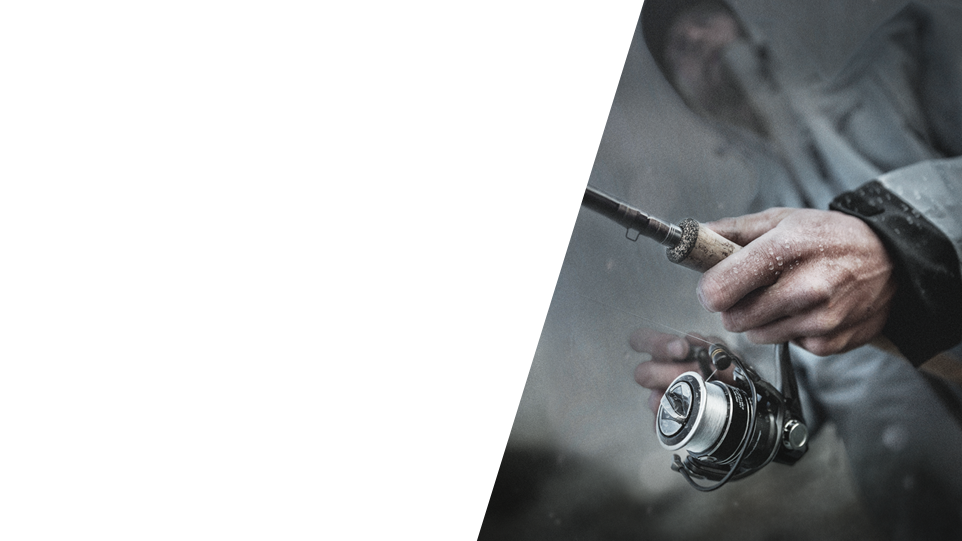 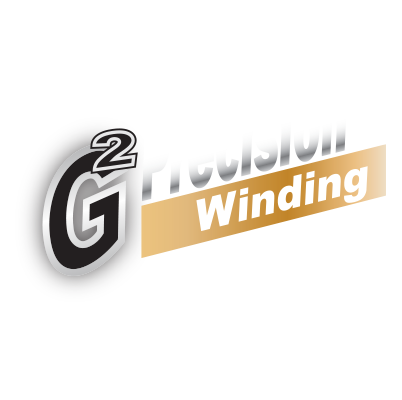 ЧУВСТВИТЕЛЬНОСТЬ
И ПОДАТЛИВОСТЬ
Использование HMPE придает леске повышенную упругость и эластичность. Легкая и ровная намотка на катушку даже под нагрузкой, так как леска обладает низкой памятью и не подводит в любых ситуациях.
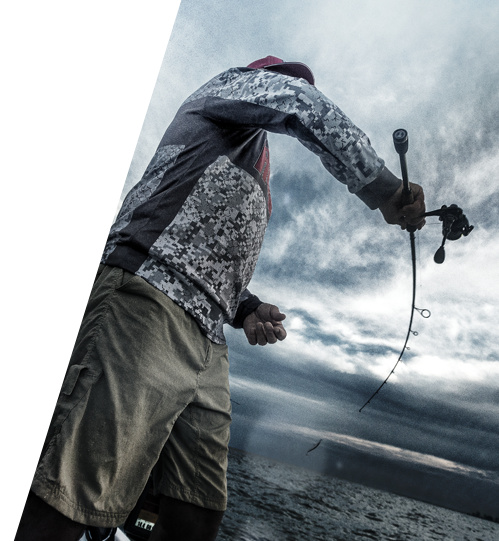 ОТЛИЧНЫЙ ЗАБРОС
Предельно эластичная, с низкой памятью и супер-гладкой поверхностью, леска позволяет осуществлять дальние и точные забросы.
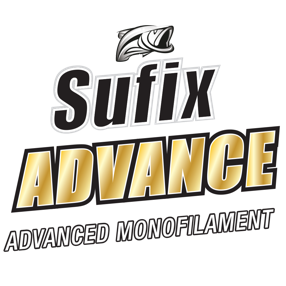 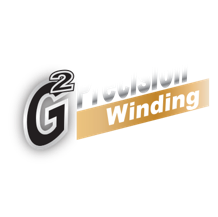 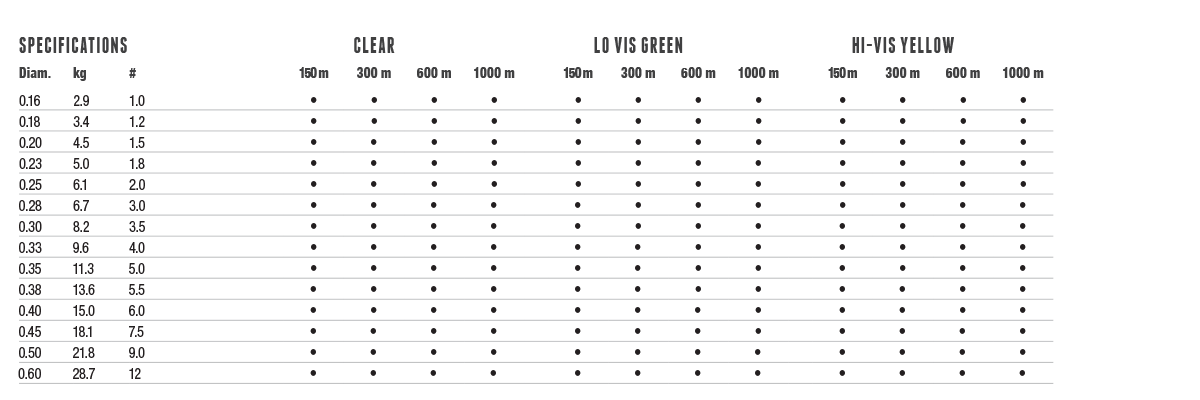 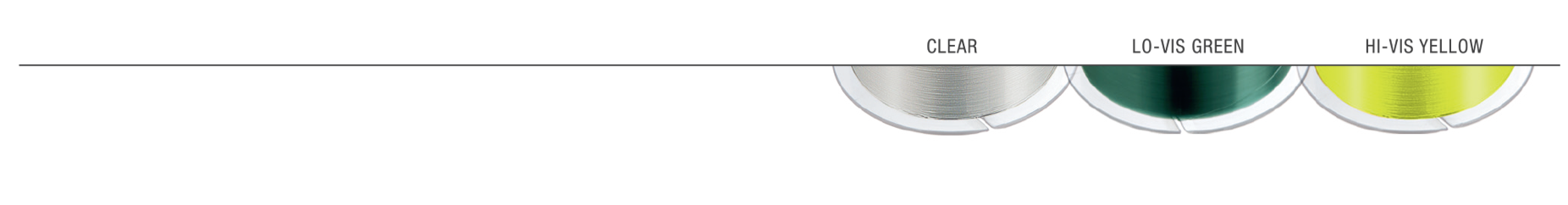